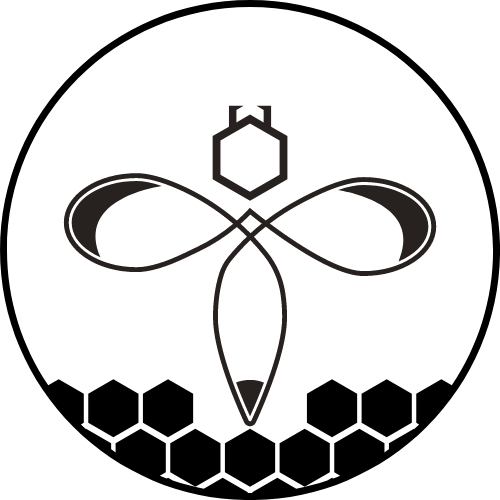 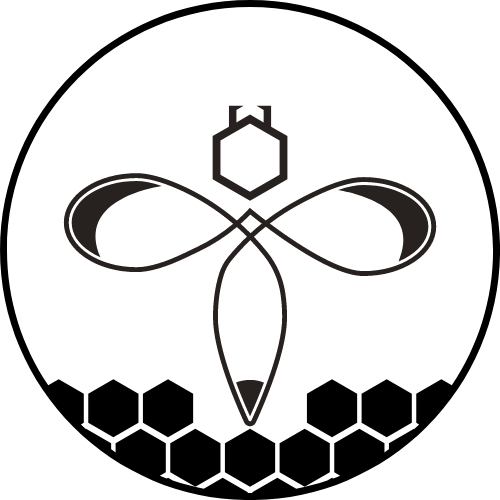 Yulee Band Parent Association, Inc
YBPA
BAND PARENTS MEETING 8/1/24 @6:00PM
[Speaker Notes: Let's get the meeting started]
Evette
WELCOME
Band Parent Meetings:  FIRST THURSDAY of every Month  
Next Band Parent Meeting: September 5, 2024  at 6:00pm


Who We Are
Finances
Schedule
Helpful Info & Tips 
Mr. Walker & Jordan Update
Ways to Support MS1
Evette
ARE YOU CONNECTED?
REMIND APP:          	        @ms1band 
         OUR EMAIL LIST:    	        YuleeBandParentAssociation@Gmail.com
         FACEBOOK?                	 https://www.facebook.com/groups/yhsband/
         WEBSITE:                             http://yhsband.com
         SOCIAL MEDIA:                  Instagram @yuleehornetbands
         Ask a Board Member!      Amanda, Jenn, Scott, Melody, Jason, or Evette
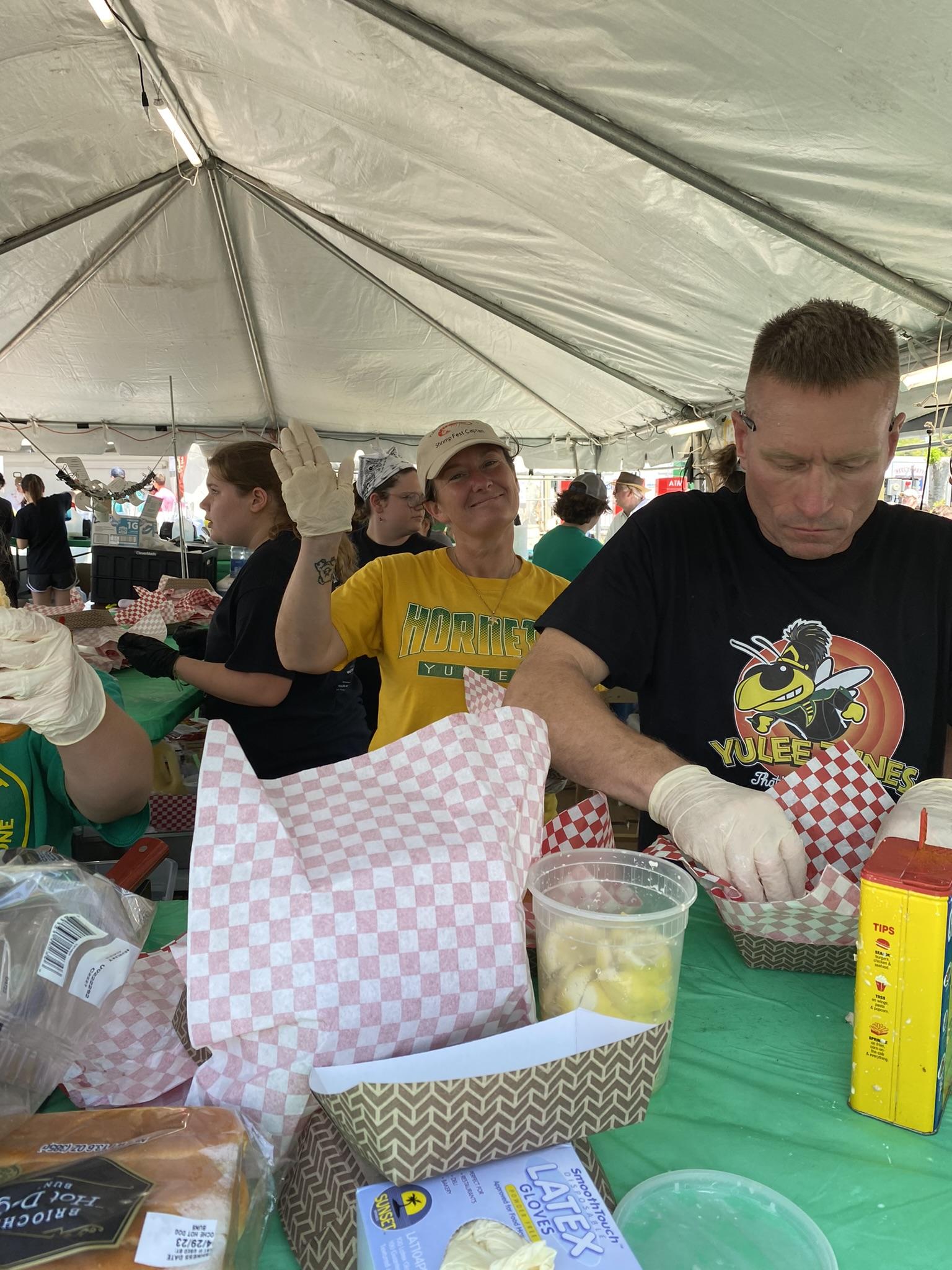 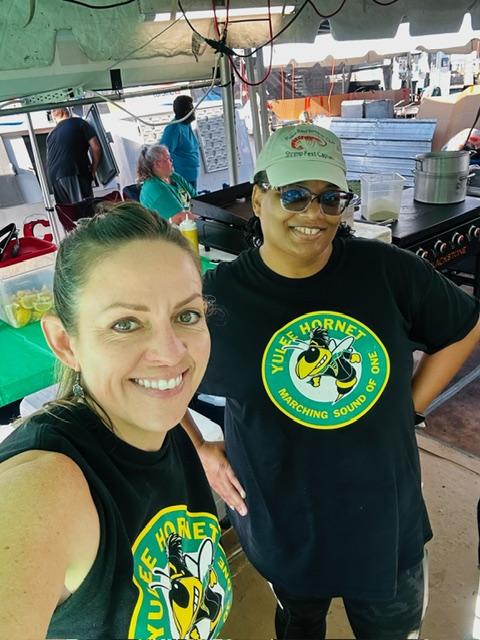 YBPA Board of Directors
Evette
President - Evette Fears
Treasurer - Jason Barker
Secretary - Jennifer Brooks
Director - Amanda Crider
Director - Scott English
Director - Melody Austin
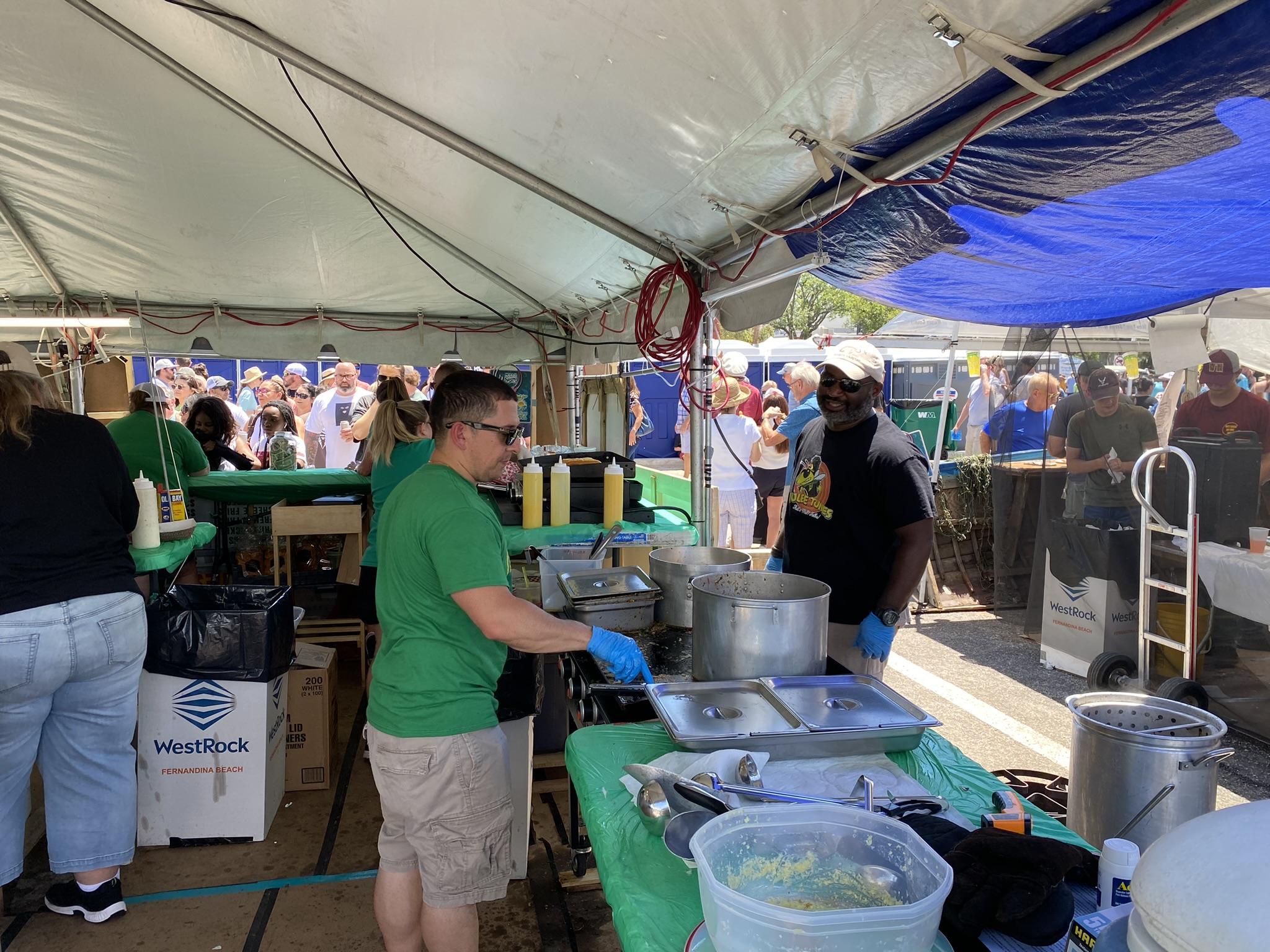 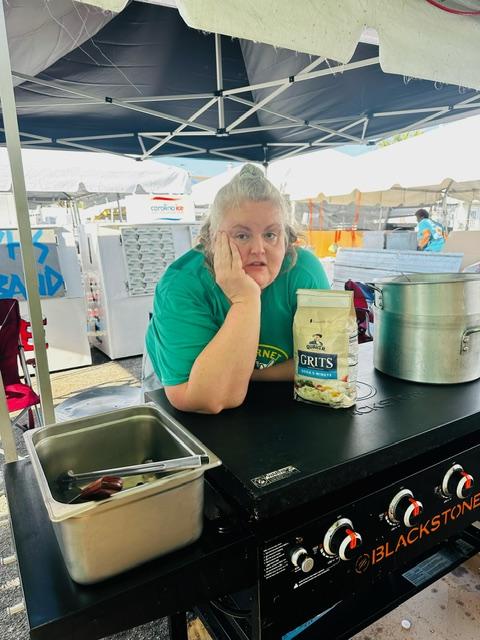 Evette
We are a 501 3c Nonprofit.
We are a legal separate entity and do not work for the Nassau County or the school. 
We provide Financial, Logistical, and Administrative Support to the Yulee High School Marching Band and other band-related programs. 
We are volunteers and band parents. 
Our goal is to ensure all band students have an Amazing Experience in MS1!
Yulee Band Parent Association
Who We Are & What We Do
Evette
THANK YOU
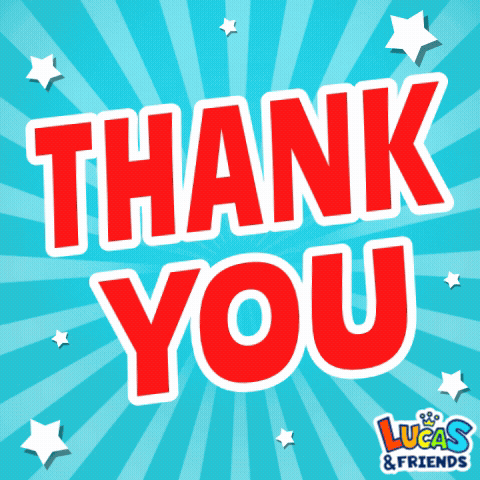 Melody Austin - Organizing Band Camp lunches
Scott, James, and others for Band room cleanup and equipment repair 
Chelsea - Organizing Senior Banner Pictures  
Jessica -  Band Uniforms & Costumes 
Volunteers - Various projects
Jason
FINANCES
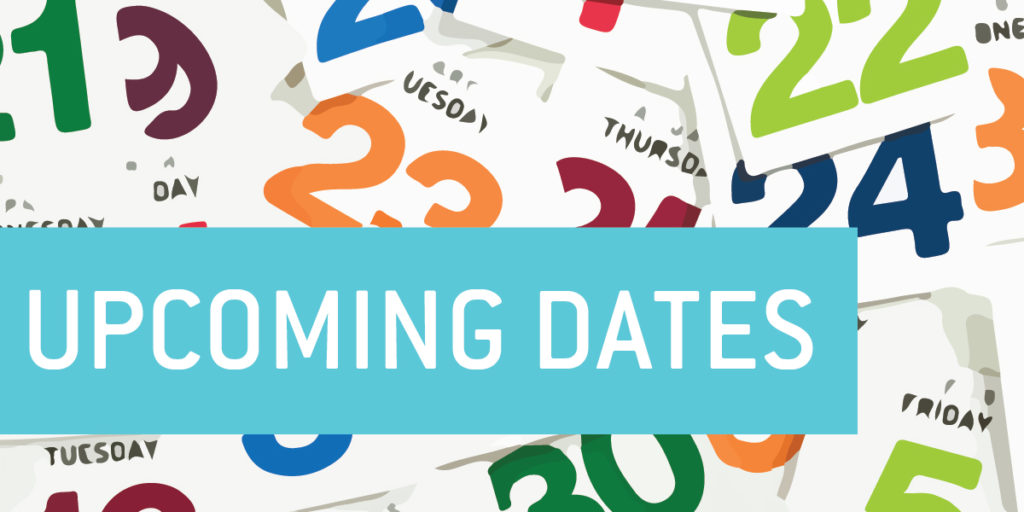 Amanda
Game Schedule
HOME GAMES
8/23 @7PM vs Union County        (1st Home game) 
10/4 @7PM vs Parker (Homecoming) 
10/11 @7PM vs Fernandina Beach       (Battle of the Bridge) 
 10/18 @7PM vs Flagler                   (8th Grade Night) 
10/25 @7PM vs Raines              (Senior Night)
AWAY GAMES
8/16 @ 7PM vs Englewood
8/30 @7PM vs Clay 
9/6   @730PM vs Charlton County     (Band Will Not Travel) 
9/13  No Game 
9/20 @7PM vs West Nassau 
9/27 @7PM vs Ribault
NOTE: All volunteers must sign up by Midnight on Wednesdays.
Amanda
After - School Practices
Practices are Tuesdays and Thursdays3:45 pm until 7pm beginning next week!
Sections may have additional practice times
Football games are Friday Nights - call times will be announced
Competitions are on Saturdays
Amanda
AWAY GAMES - What you need to know
Ensure your child brings all uniform parts to school at the call time along with money for food/drinks at half-time and a snack for longer trips.
There will be two parent chaperones on every bus who will take attendance getting on the bus and check kids out to the parents after the game. They will have water and health/sign out paperwork.
EVERY PARENT IS A CHAPERONE AT THE GAME.  If you are attending and see an issue with a Band member please help. 
Sometimes the band stops for food and bathroom breaks on the way home - make sure you are signed up on REMIND to be in loop as to the arrival time.
Amanda
Competition Schedule
9/28 - Tocoi Creek Marching Invitational - 
10/12 - Fleming Island HS - Fleming Island
10/19 - Orange Park High School - Orange Park, FL
11/2 MPA – Location TBD 
11/8 - 11/10 -  State Finals - Orlando   (Overnight Trip: Please plan for additional $25 for hotel expenses for your student. Will likely be a 2 night trip Fri-Sun)
Amanda
Save the Date!
December 2024:	  		Yulee Christmas Parade 
						Jazz Band will perform at Dickens
March 2024:  			Band Trip (destination TBD, estimated cost of $500 
per student to be due in Oct and Dec payments)
May 2025:  			Shrimp Festival - our major, primary fundraiser for 
the next year!
Jenn
Helpful Info & Tips
Things You Need to Know
Jenn
Things to BUY!!
Order your SWAG!!
Show Shirts - expected to go on sale in September
Garment Bags - if you need one order now
Parent Shirts - Gold and Black available (small and medium being ordered)
Senior Banners - if your child is a senior…

Order at: yhsband.com
Remember - We Do not Take Cash!!! Please pay online or by check.
Jenn
ORDER YOUR DINKLES
Search “DINKLES GLIDE MARCHING SHOE” on Amazon
Or https://bandshoesonline.com/You want BLACK MATTE (not grey)
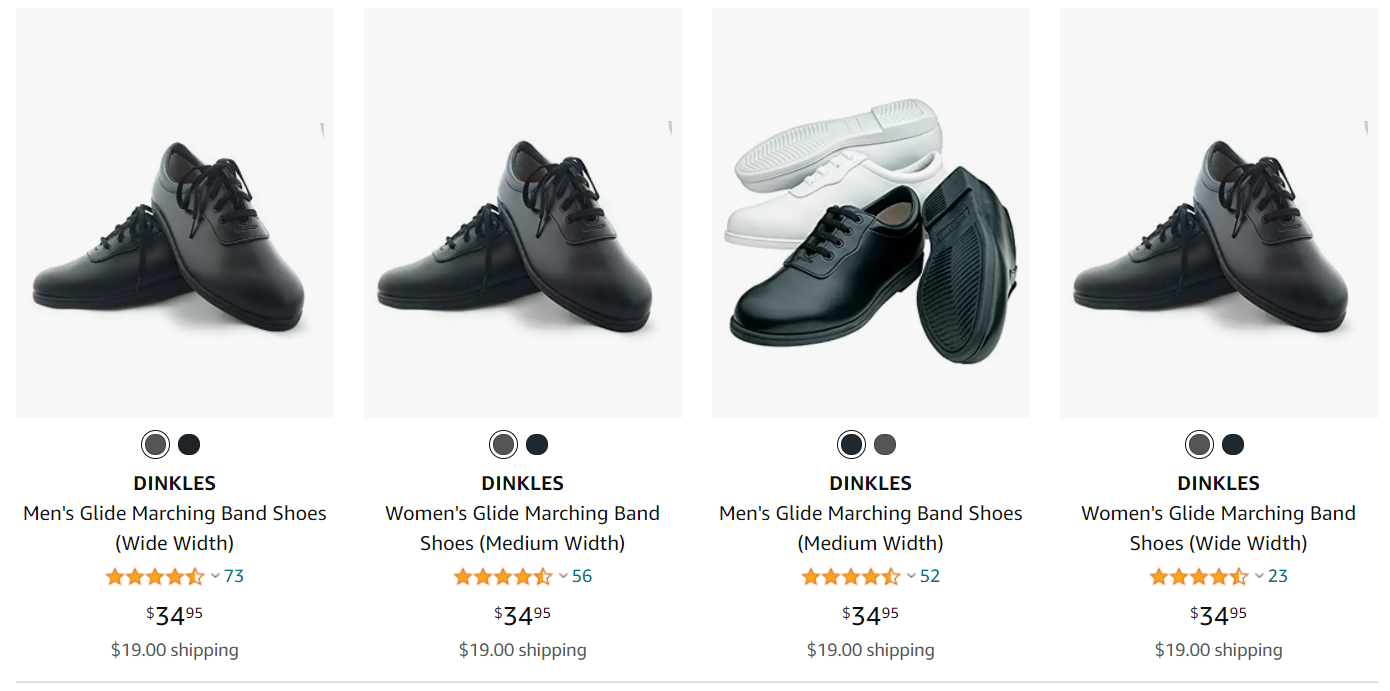 SENIOR
 BANNERS
Jenn
Current Fastsigns estimate is approx $85/senior. 
Jenn is currently looking to see if there are other options, but not sure if they would be done in time.
Banners are not paid for by the boosters. 
Banners are 30”wide x 48” tall
Seniors will keep banner at end of season.
We are working to have them by the 1st home game on 08/23/24.
Proofs link was posted on the facebook group already. I will be making another FB post to confirm picture and correct spelling. Let us know if we need to make changes asap! 
We will post a link on the Website SWAG section for payment.
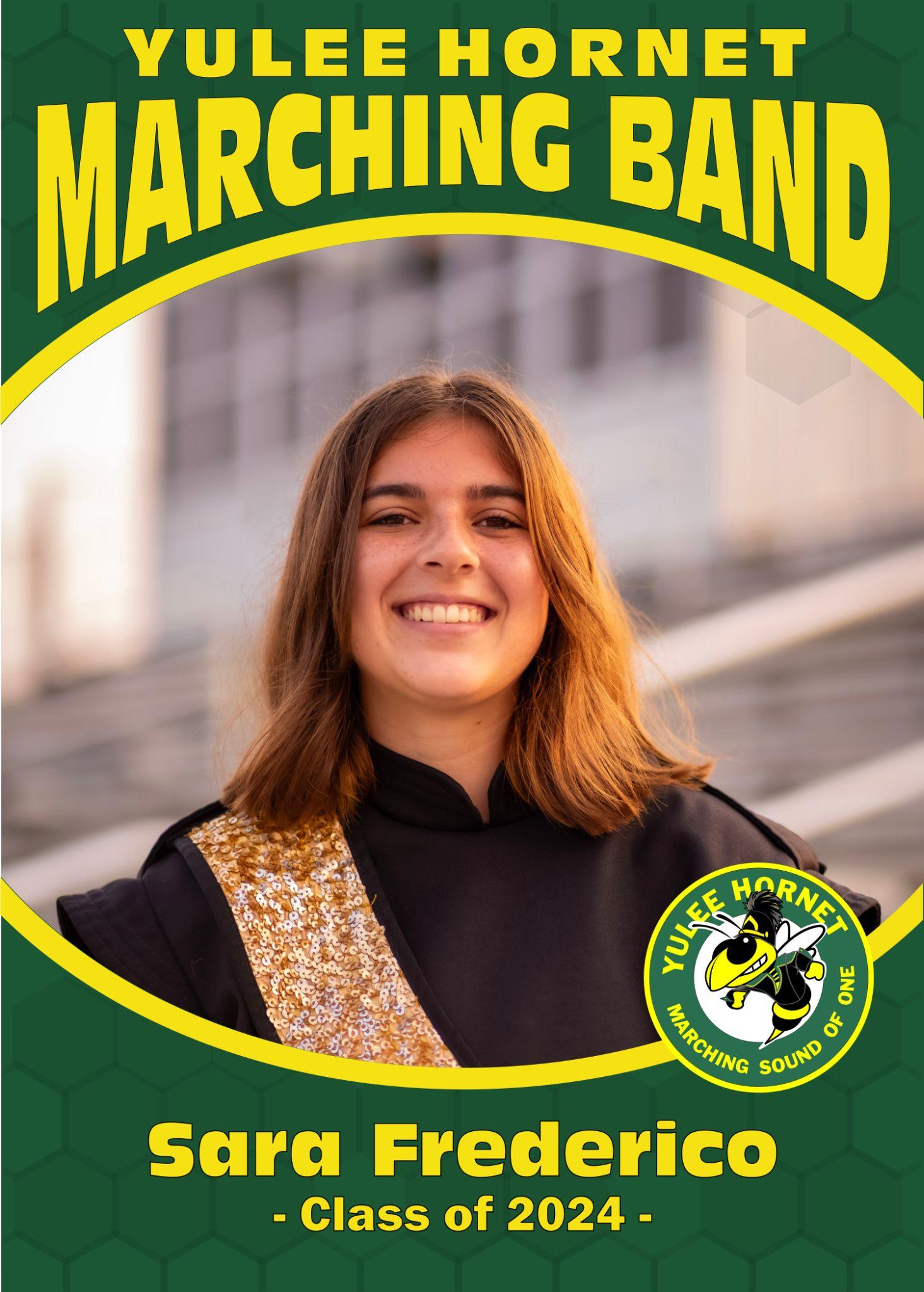 Jenn
Donations or Payments
All donations and payments go directly to Yulee Band Parent Association 

Online, Check or Money Order Only. NO CASH!
Mr. WALKER DOES NOT HANDLE MONEY
PLEASE DO NOT BRING MONEY INTO THE SCHOOLDO NOT HAND MR. WALKER MONEY OR CHECKSFOR ANY REASON UNLESS EXPLICITLY ASKED
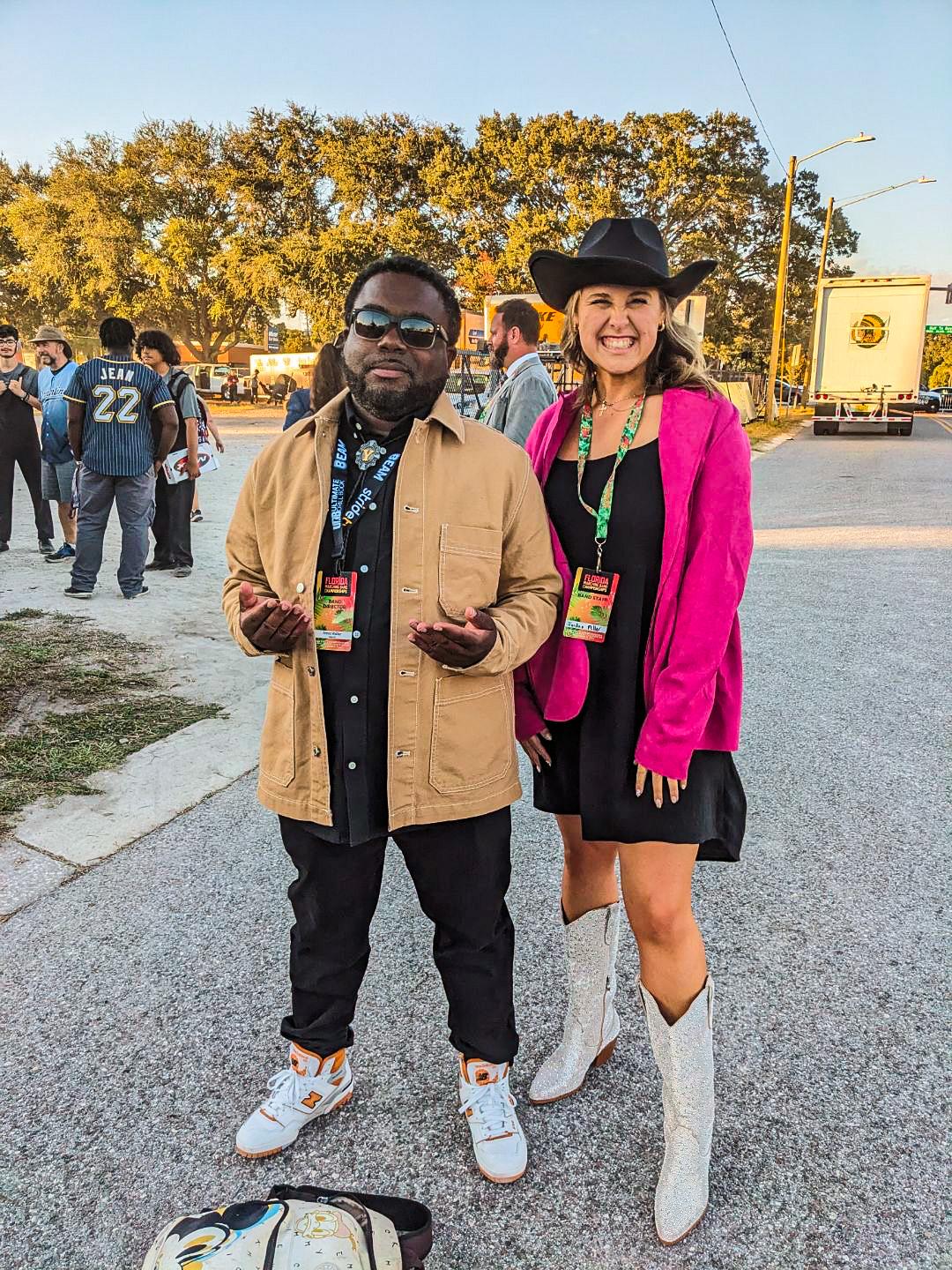 Mr. Walker & 
Ms. Jordan
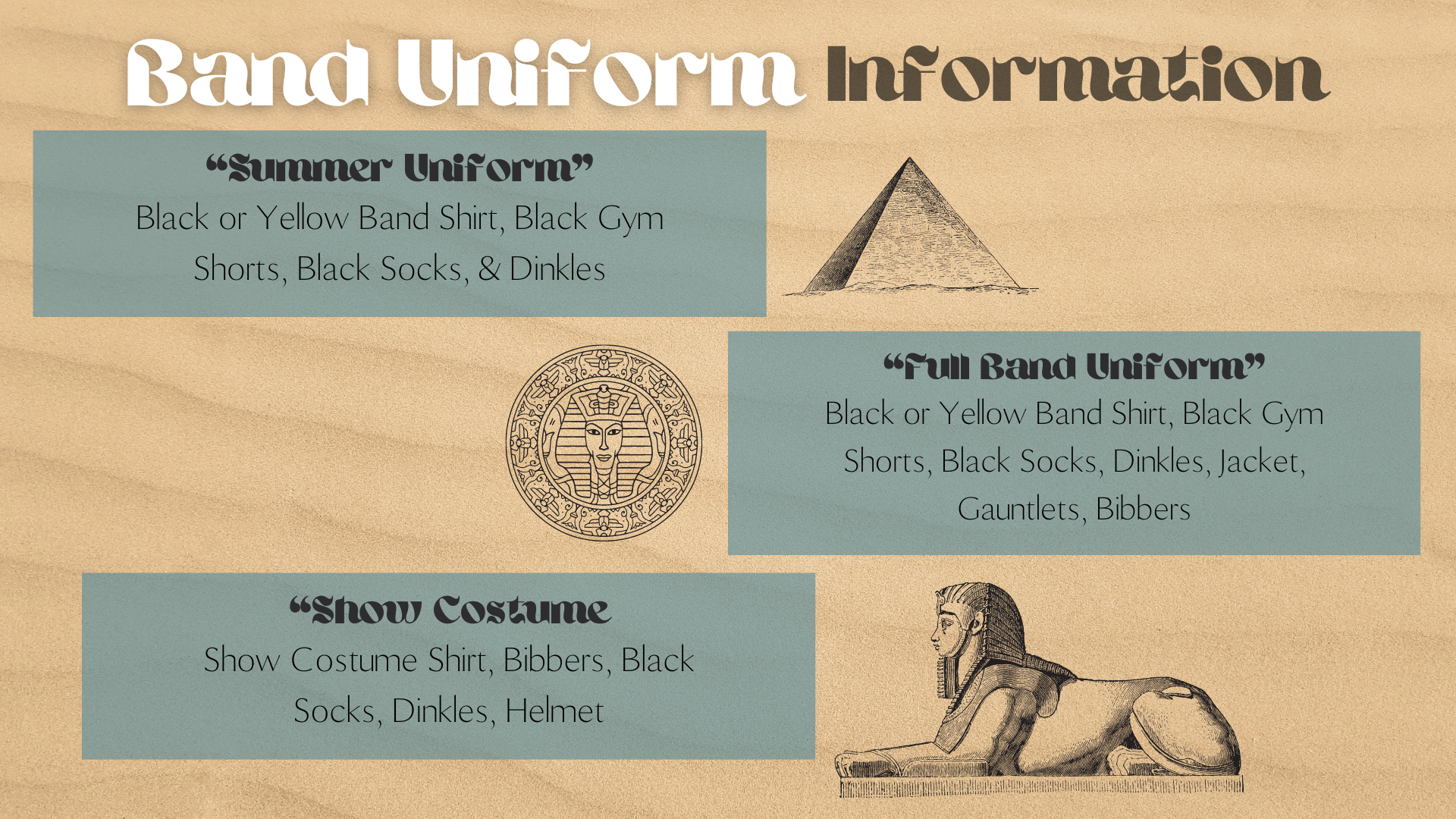 Walker & Jordan
Info & Expectations
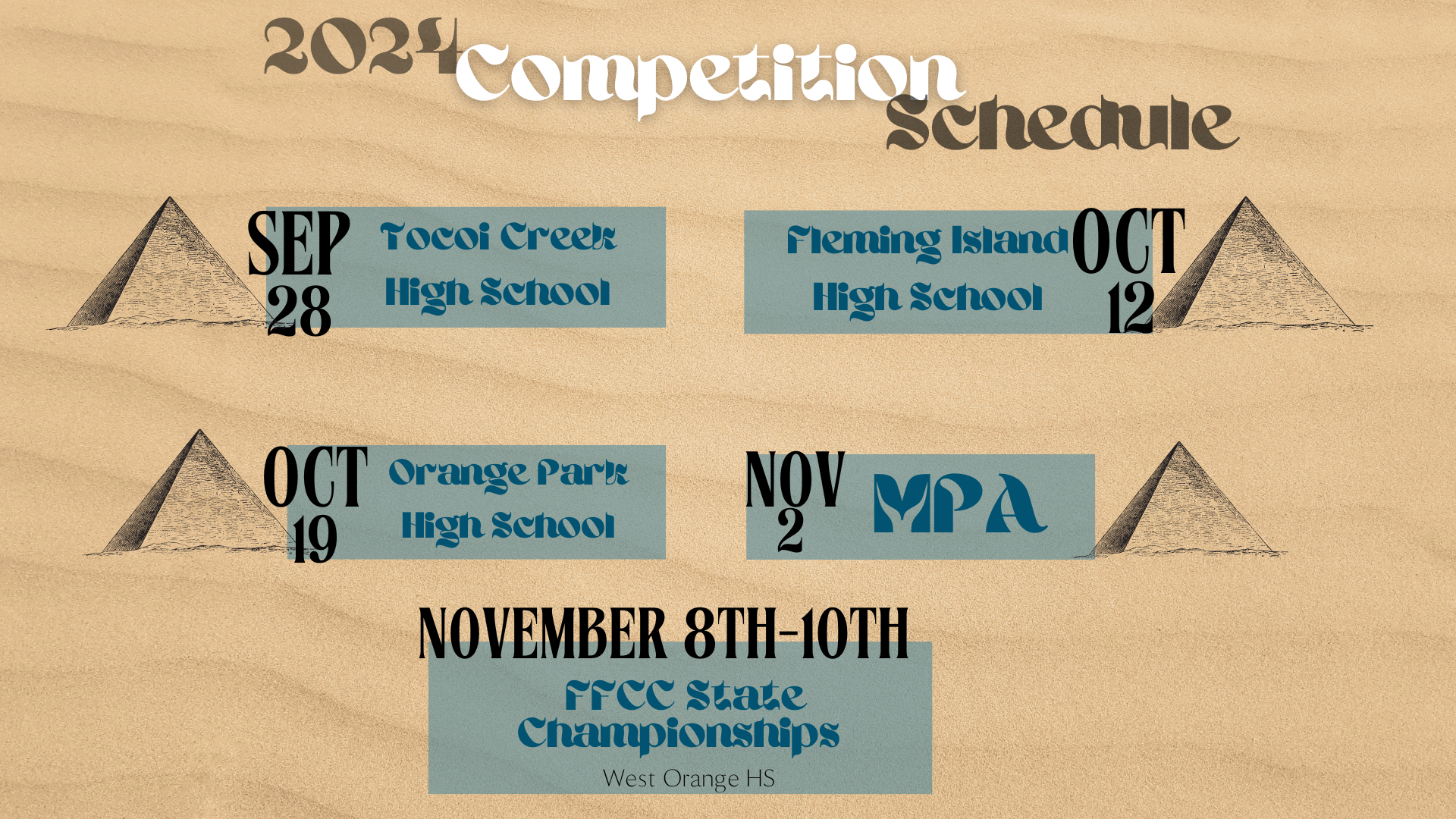 Walker & Jordan
Info & Expectations
Evette
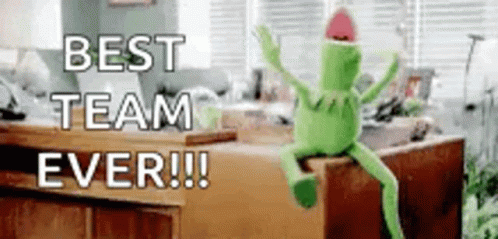 How You Can Support MS1
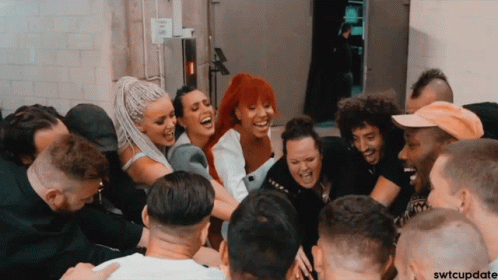 Evette
Volunteer Opportunities
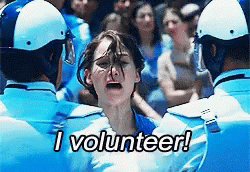 Home Game Concessions 
Sponsorships 
Chaperones - Away games, Competitions, Band Trips
Events - Banquets & Dinners  
Uniforms  
Field Props & Equipment Repair 
Transportation (Band Trailer) - Truck with towing ability needed 
Media 
Photography
Fundraising
Evette
Volunteer  
Info/Link
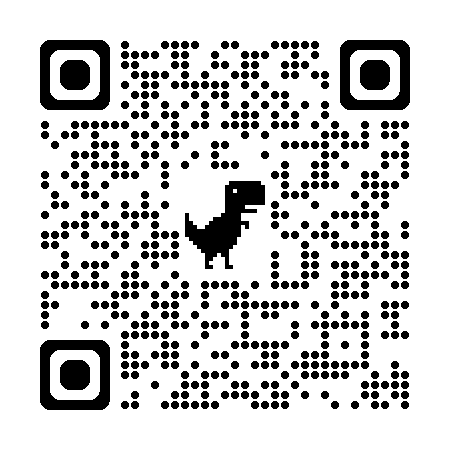 Or on our website YHSBand.com
Evette
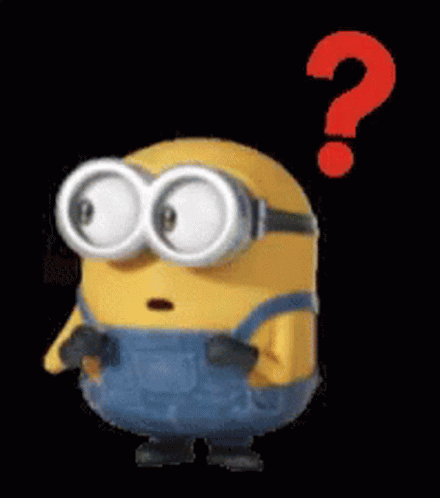 QUESTIONS???